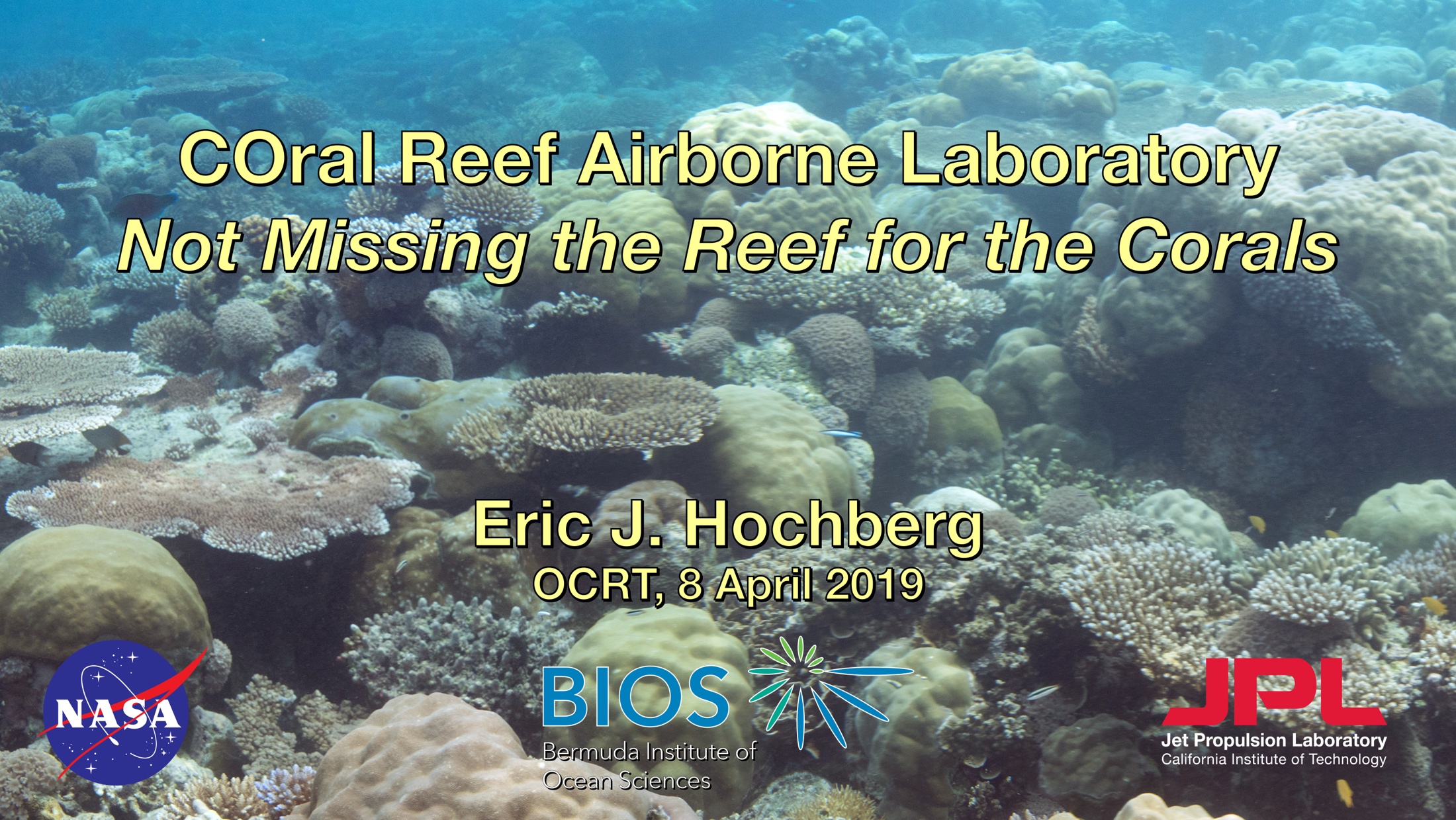 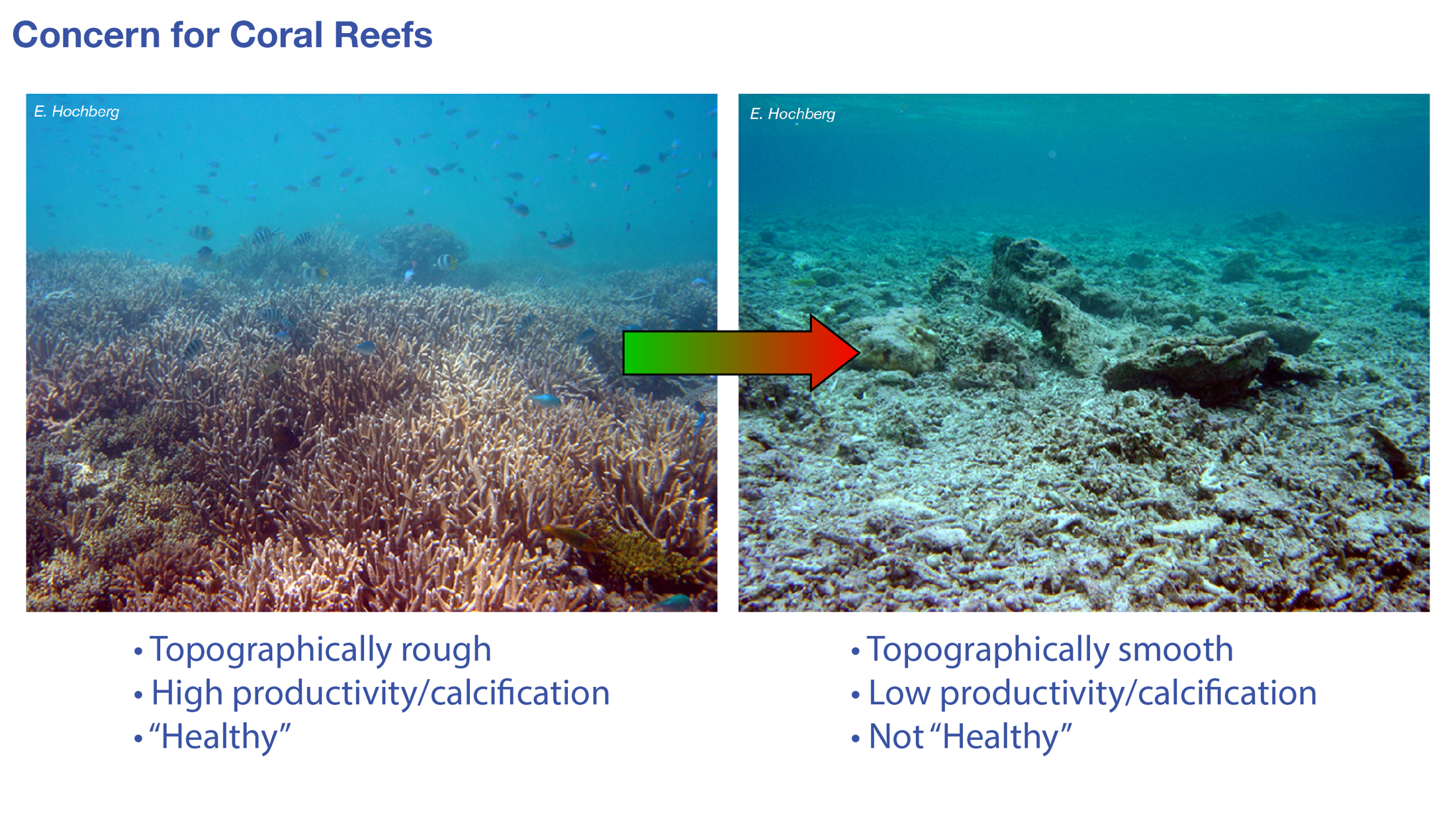 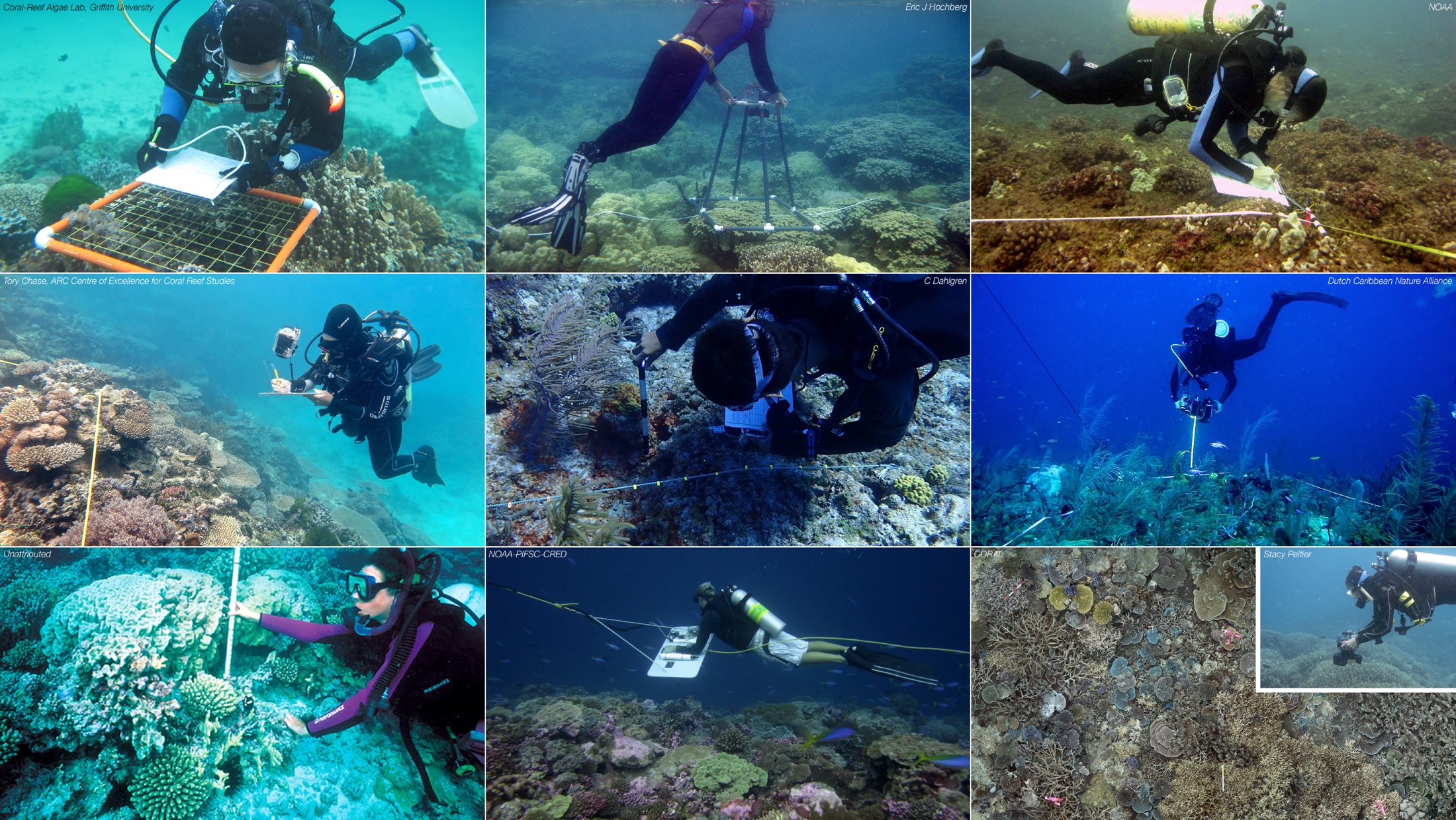 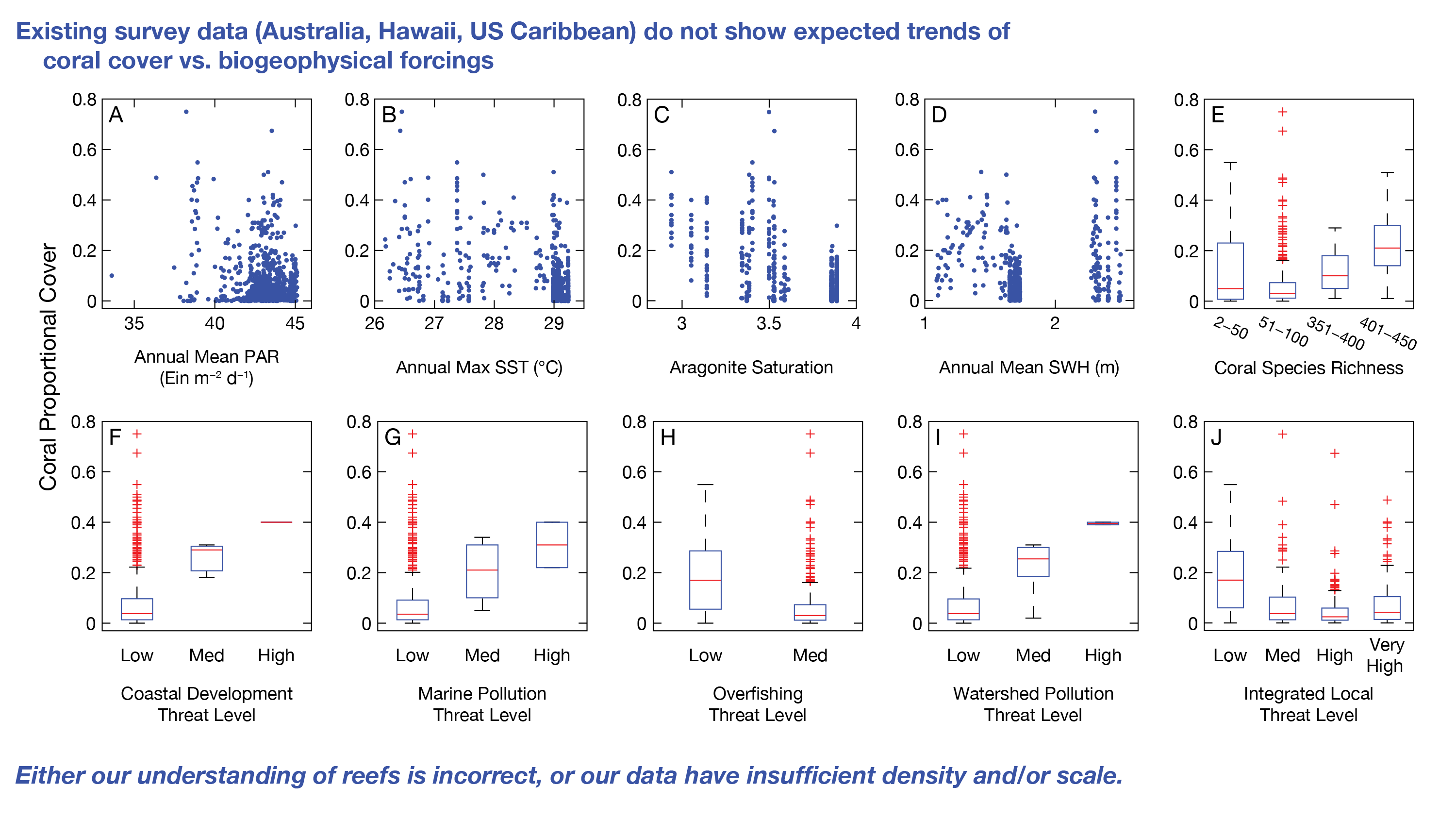 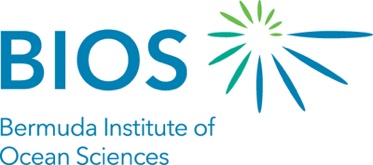 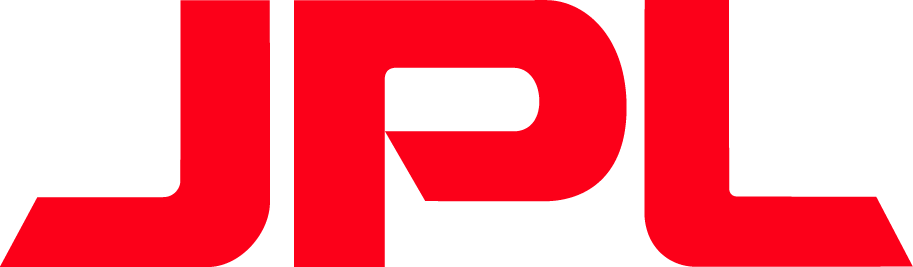 CORAL — COral Reef Airborne Laboratory
Principal Investigator:
Eric J. Hochberg (BIOS)

Project Scientist+Manager:
Michelle Gierach (JPL)

Project Manager (Emeritus):
William Mateer (JPL)

EVS-2 Mission Manager:
Jennifer Olson (LaRC)

Program Scientist:
Paula Bontempi (NASA HQ)
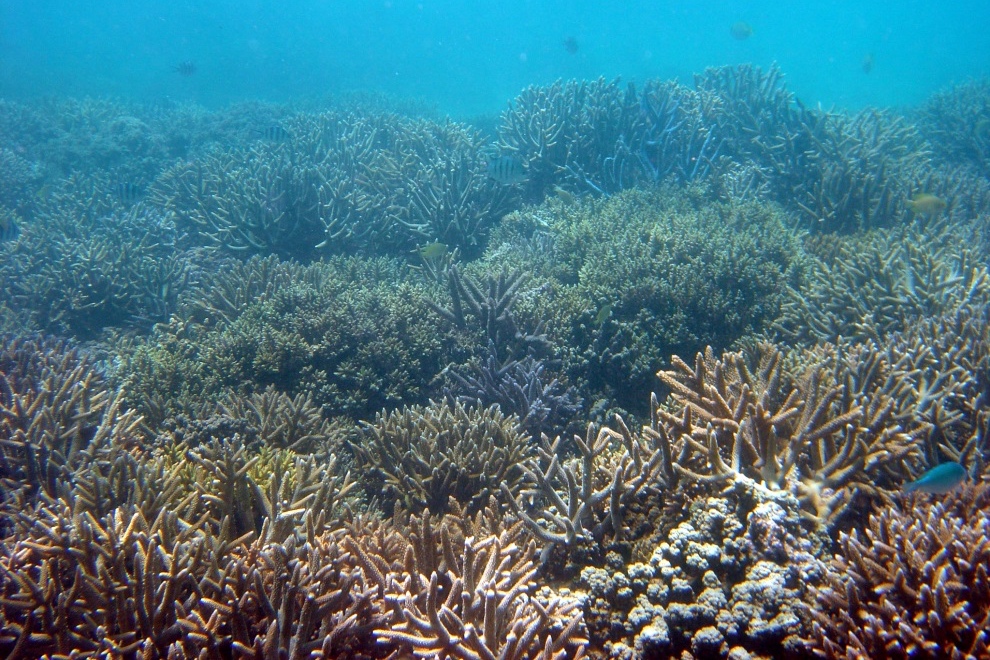 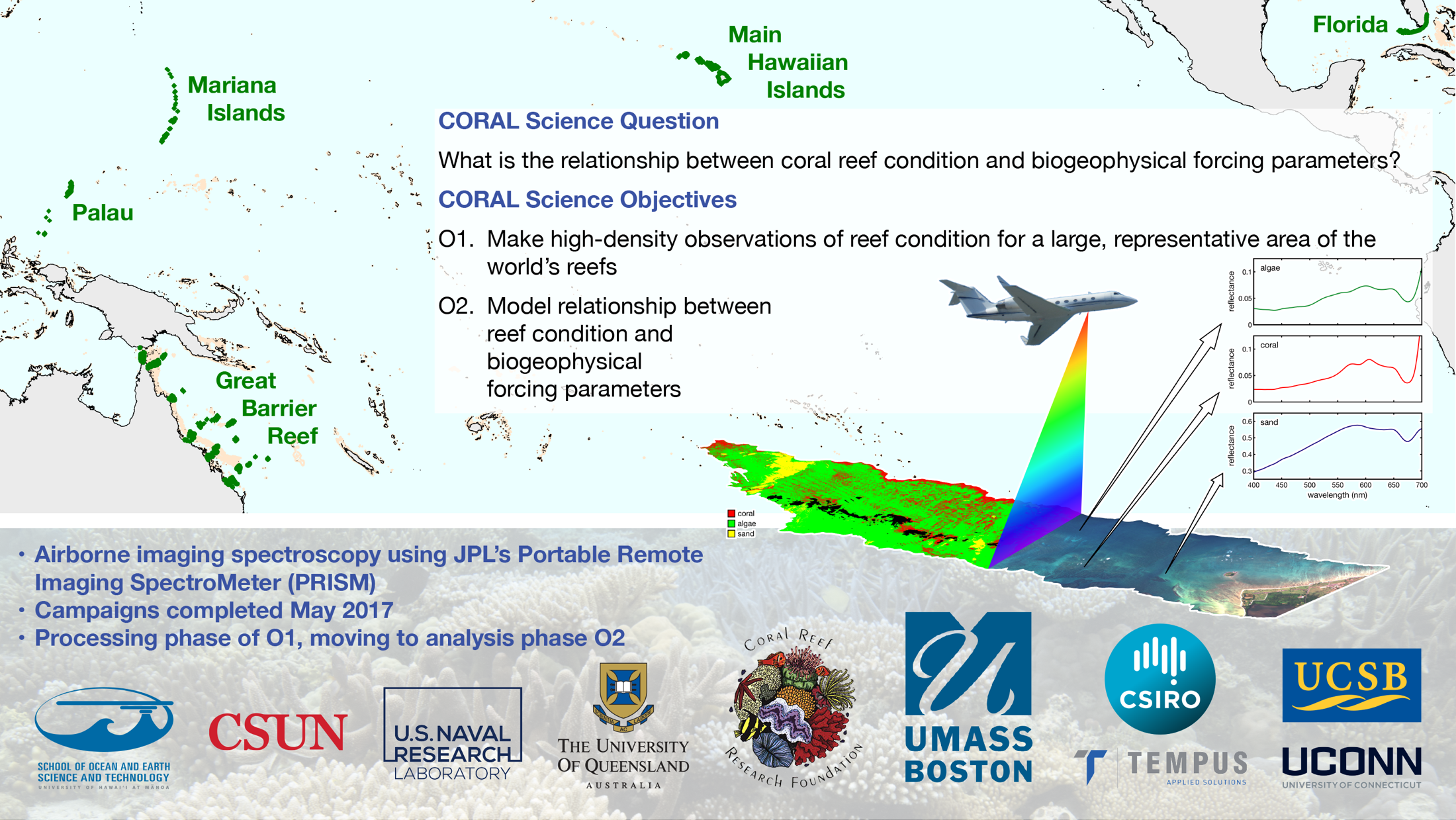 CORAL Image Products
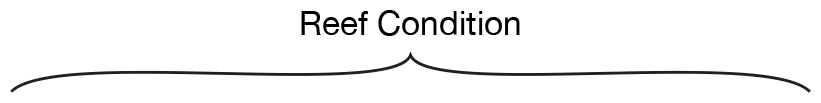 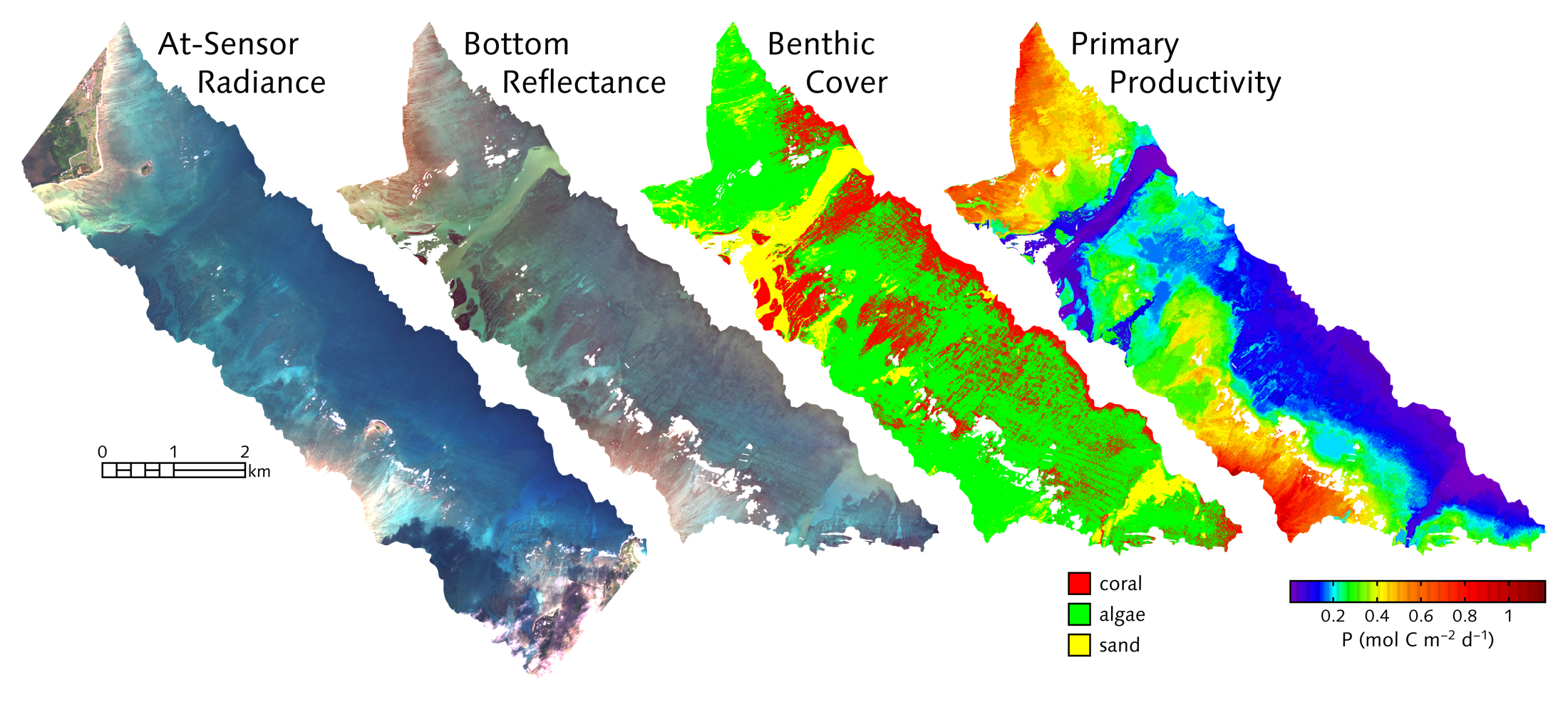 PRISM (Portable Remote Imaging SpectroMeter)
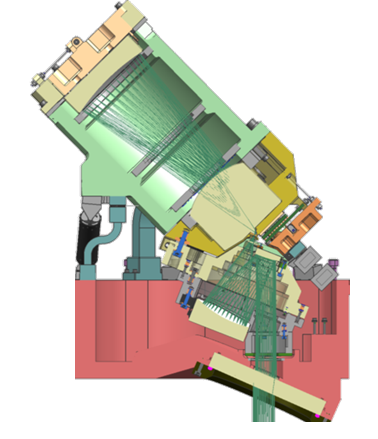 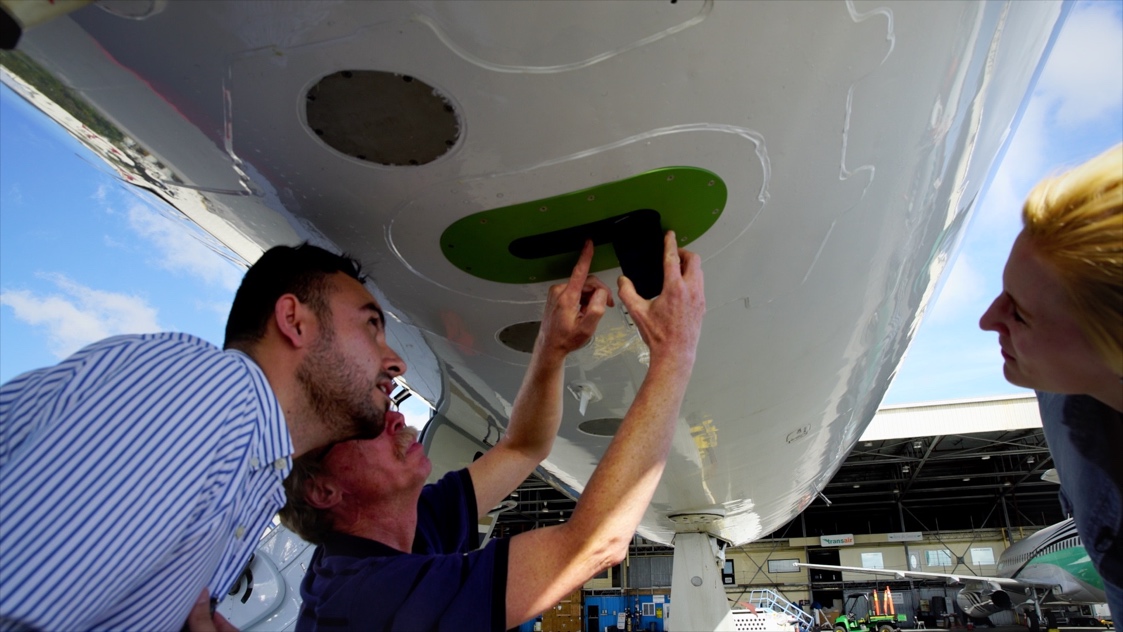 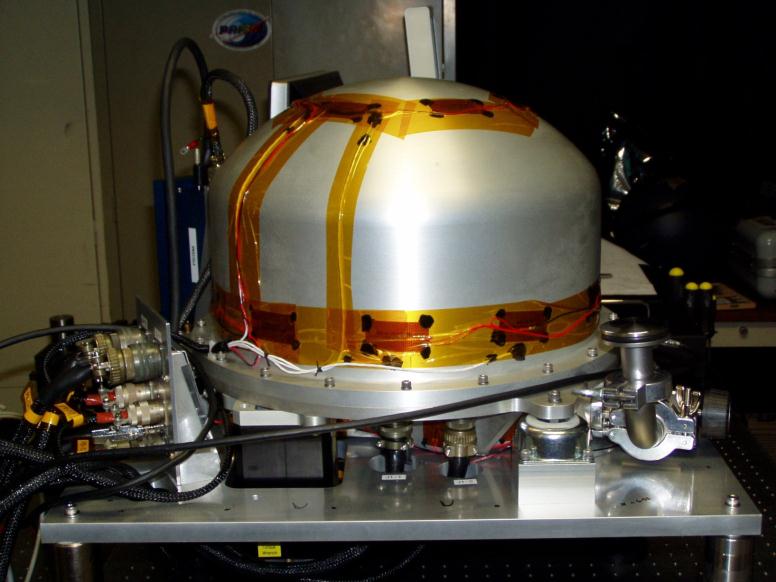 Tempus Applied Solutions G-IV
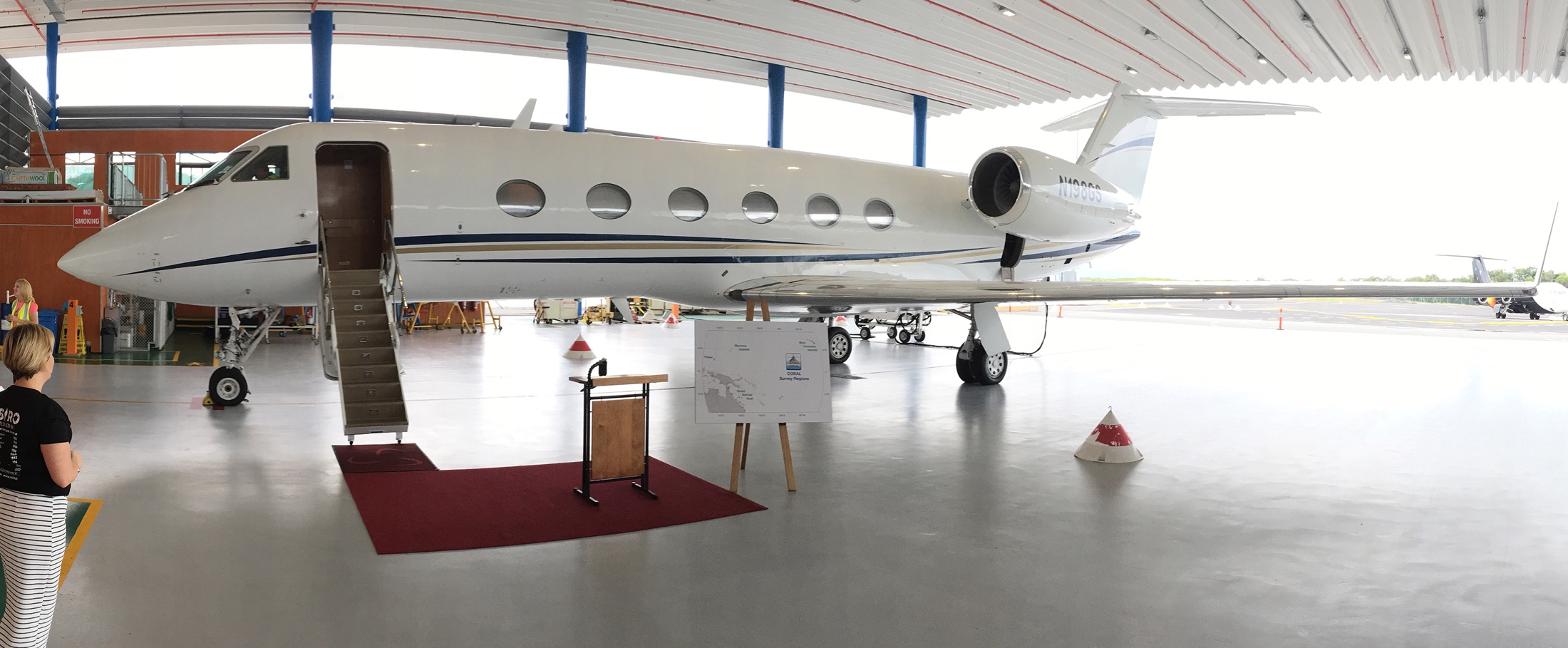 O1: Make high-density observations of reef condition for a large, representative area of the world’s reefs
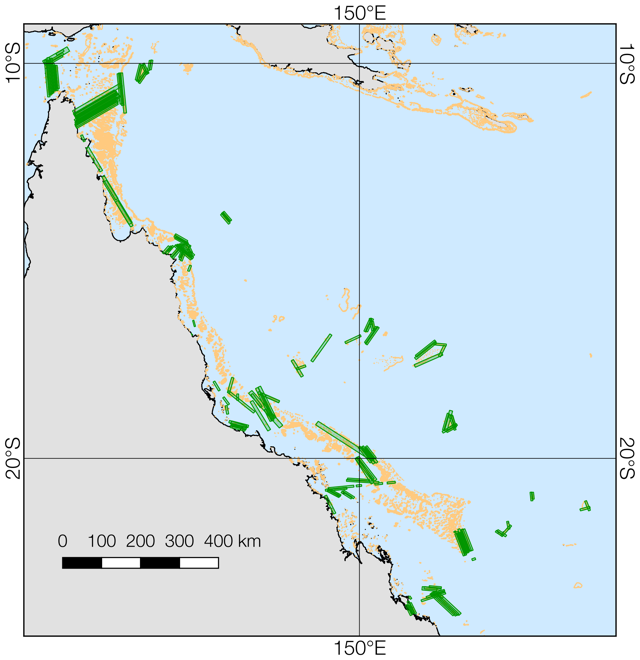 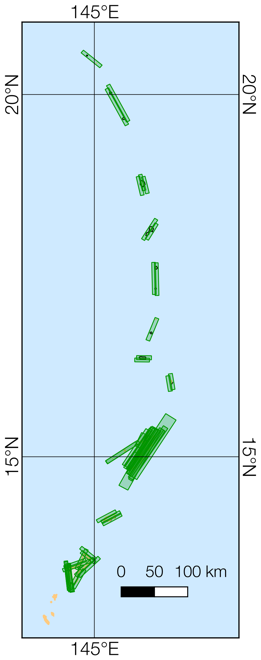 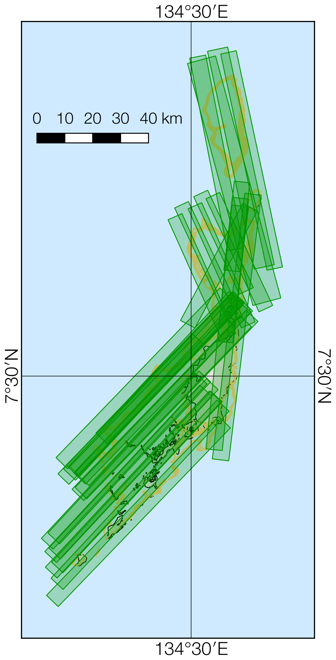 May 2017
Apr 2017
Sep–Oct 2016
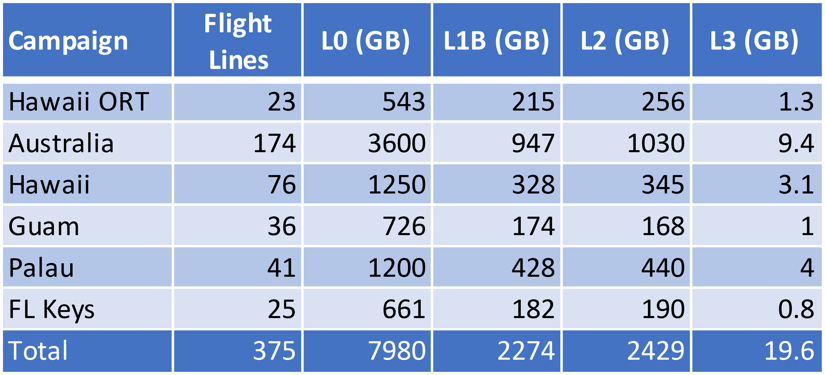 • L1B & L2 data available through CORAL data portal https://coral.jpl.nasa.gov/alt_locator/
• L3 & L4 data to be available upon QA/QC
• Validation available at OB.DAAC (SeaBASS) https://seabass.gsfc.nasa.gov/experiment/CORAL
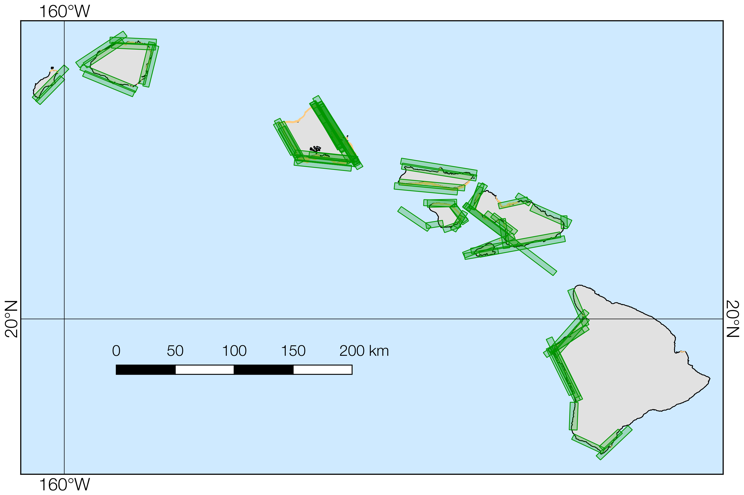 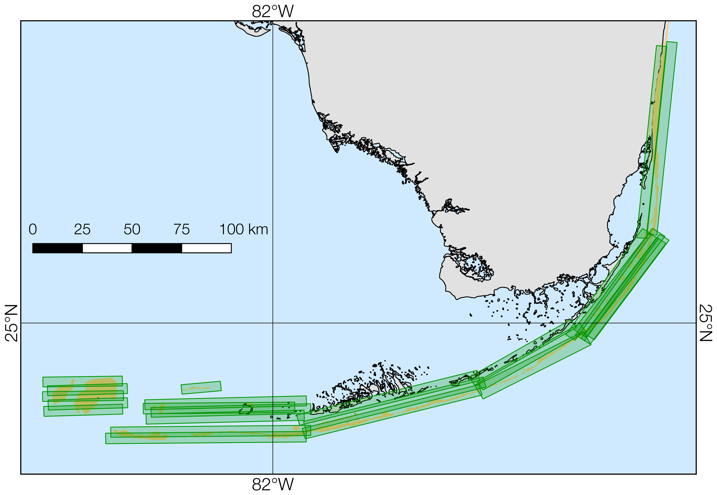 Earth Surface Coverage
•	74,756.41 km2

Reef Coverage
•	10,000 km2 (est.)
•	~2% world reef area

In-Water Validation
•	All campaigns except Florida
Feb–Mar 2017
May 2017
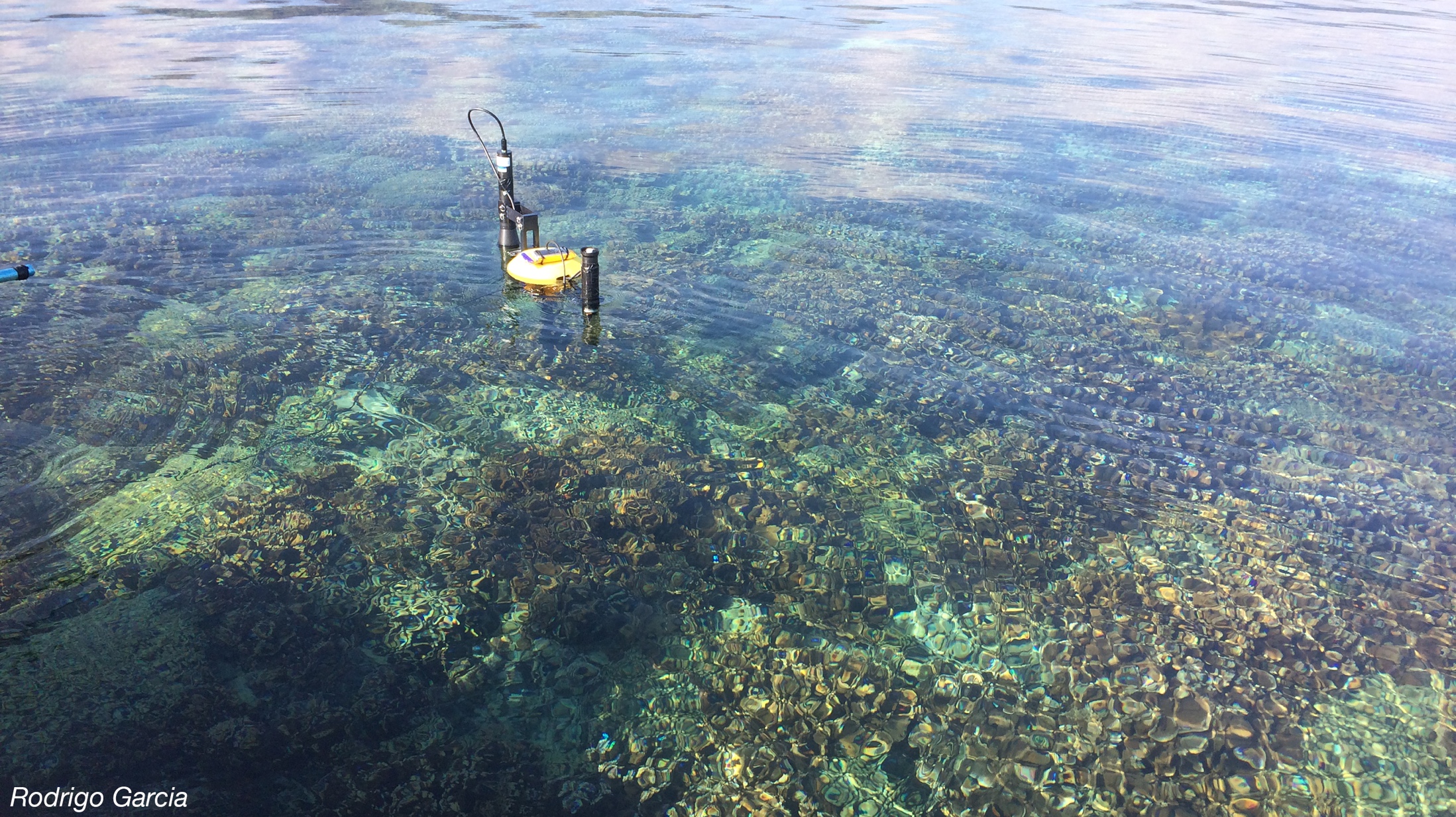 Rrs
• Water-leaving radiance
• Downwelling irradiance
>> Atmosphere correction validation
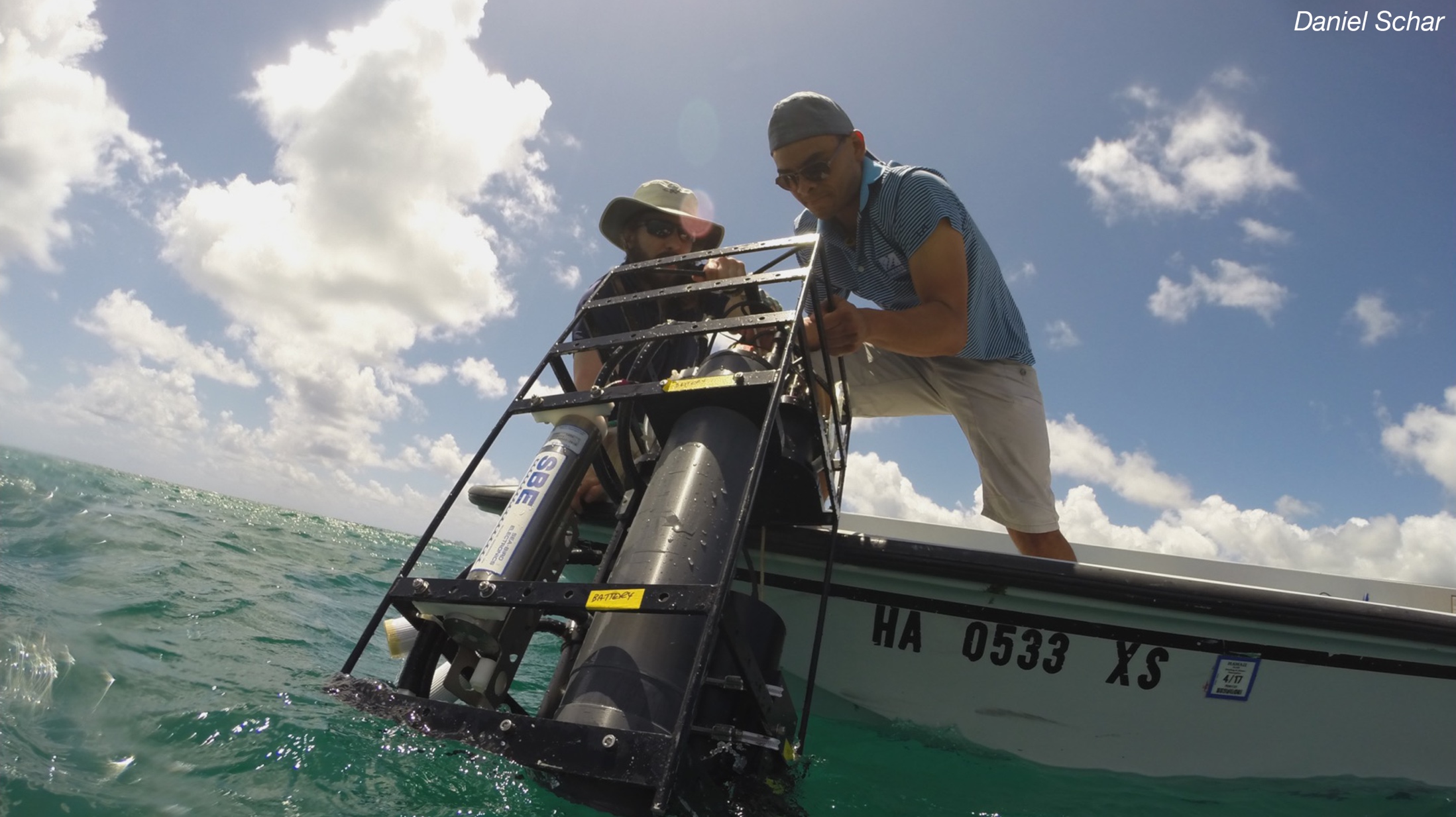 Water IOPs
>> Water column correction validation
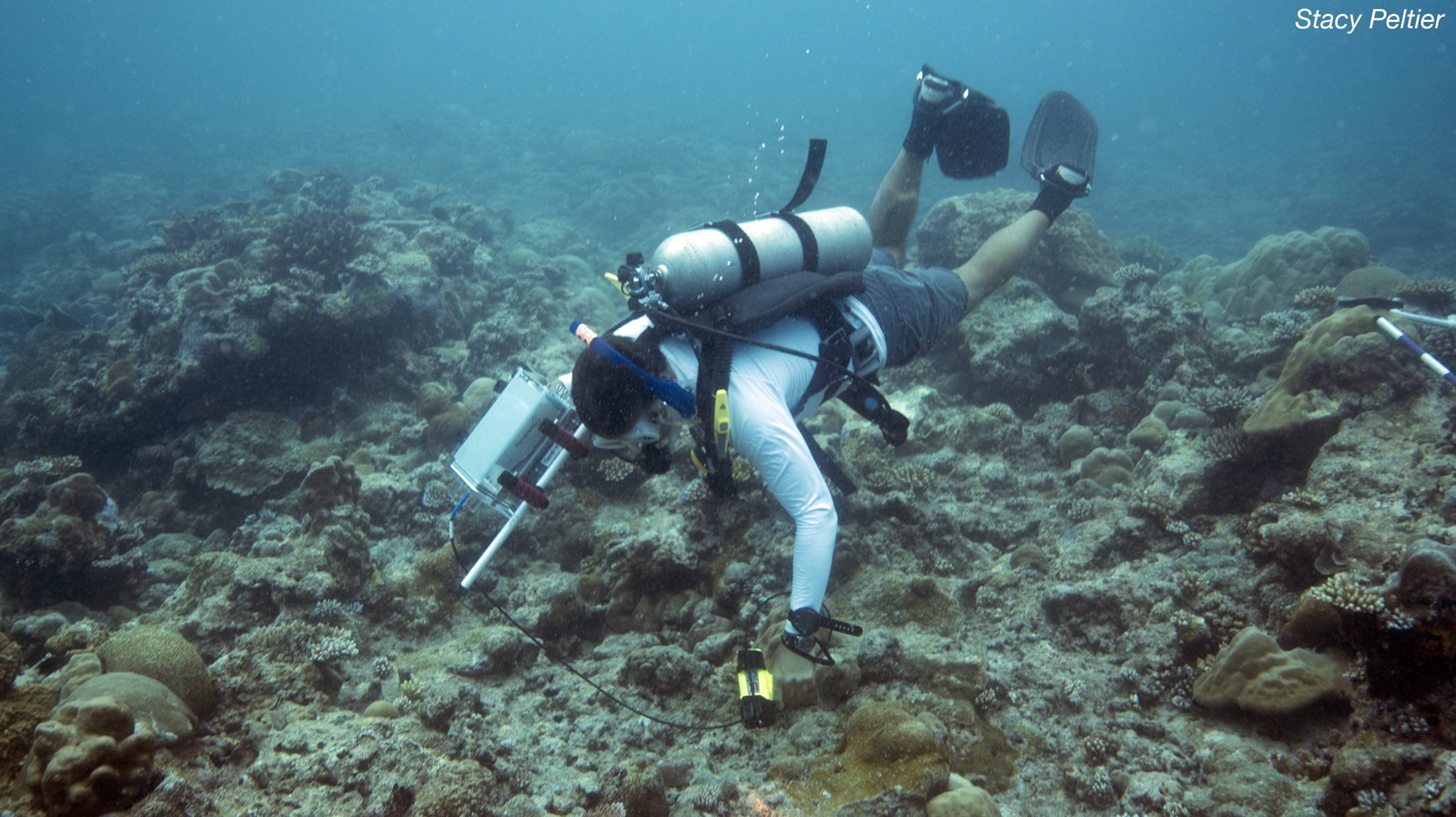 Rb
>> Water column correction validation
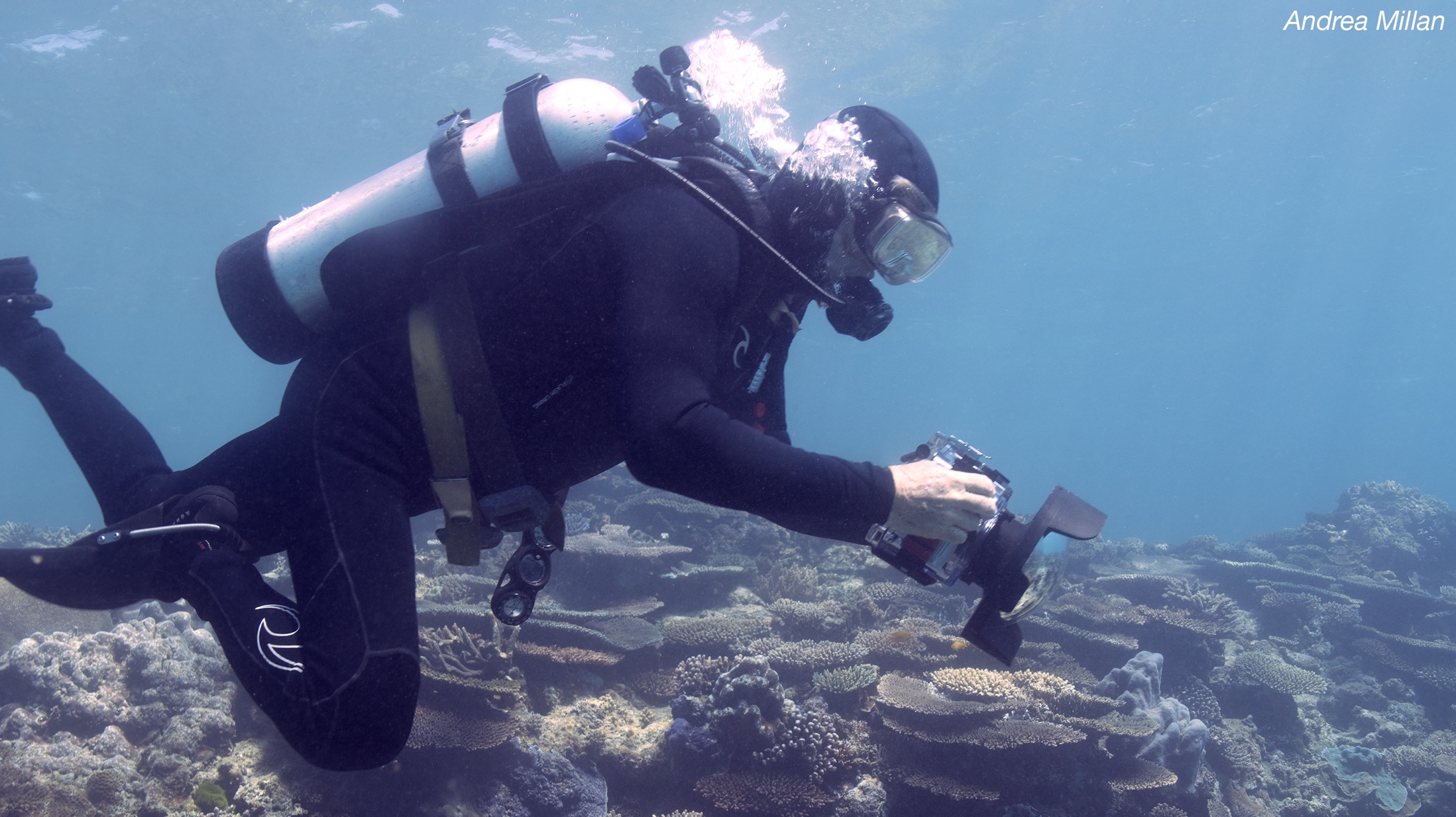 Photomosaics
>> Benthic cover validation
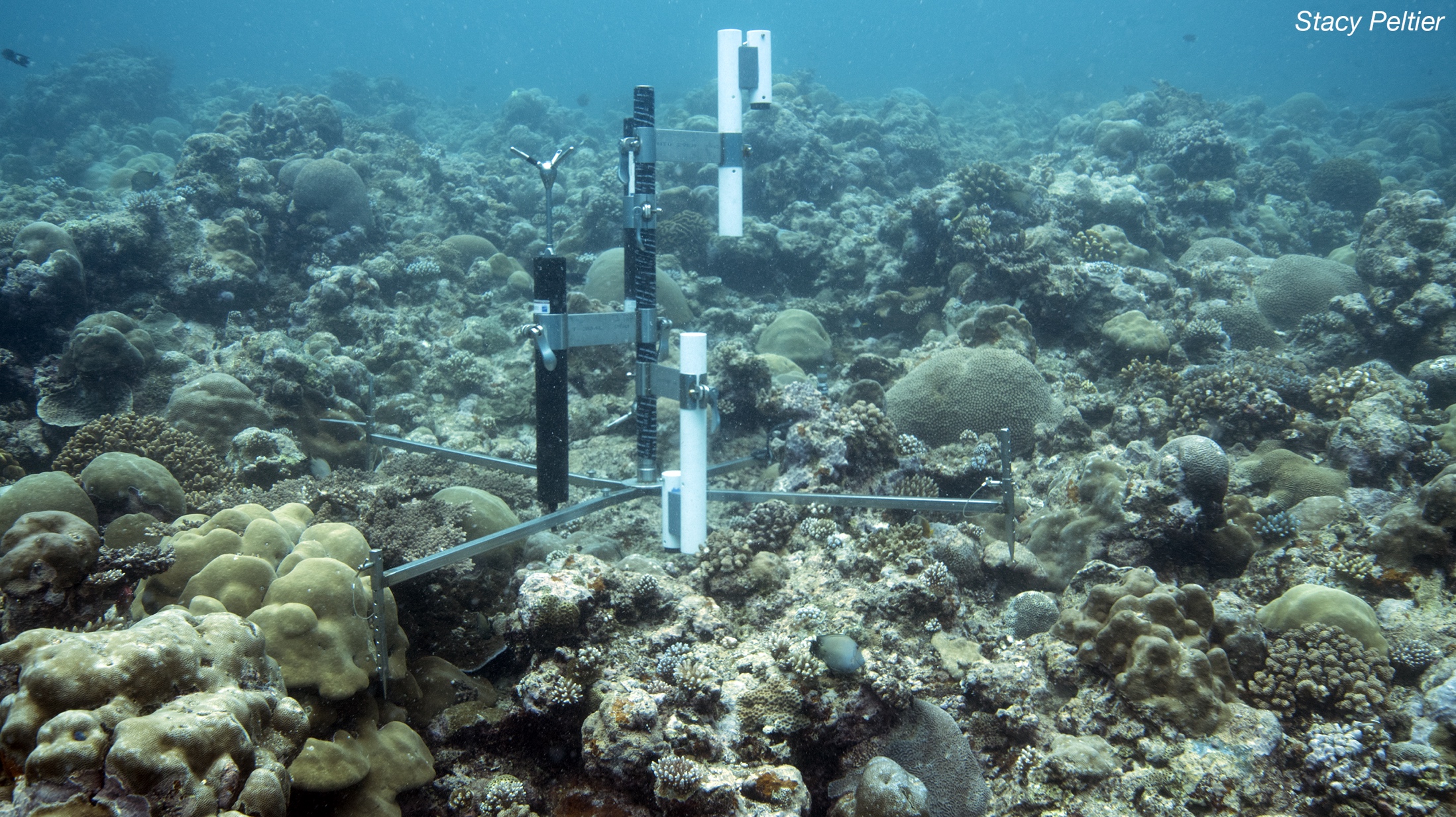 Community Metabolism
>> Reef function validation
Atmospheric Correction
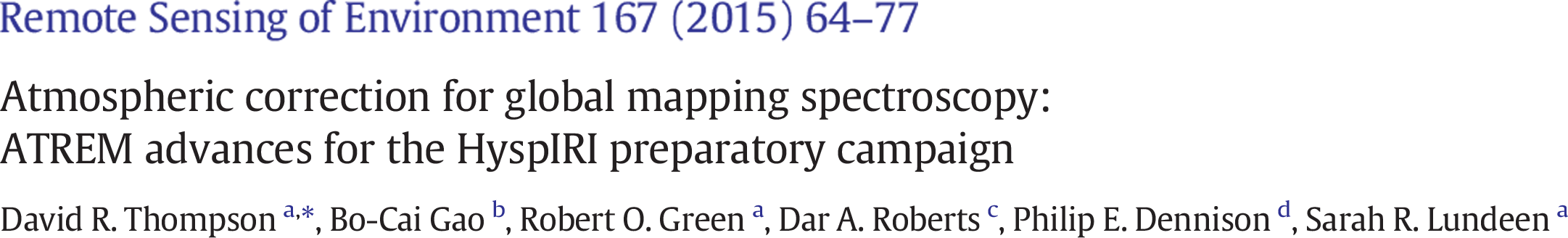 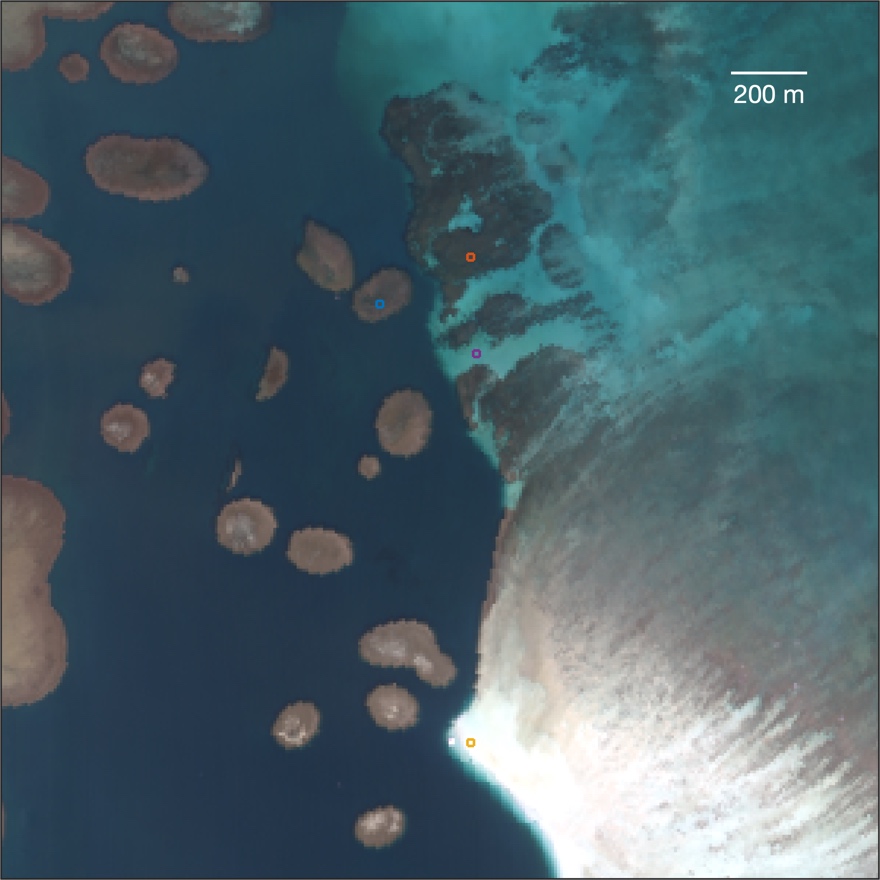 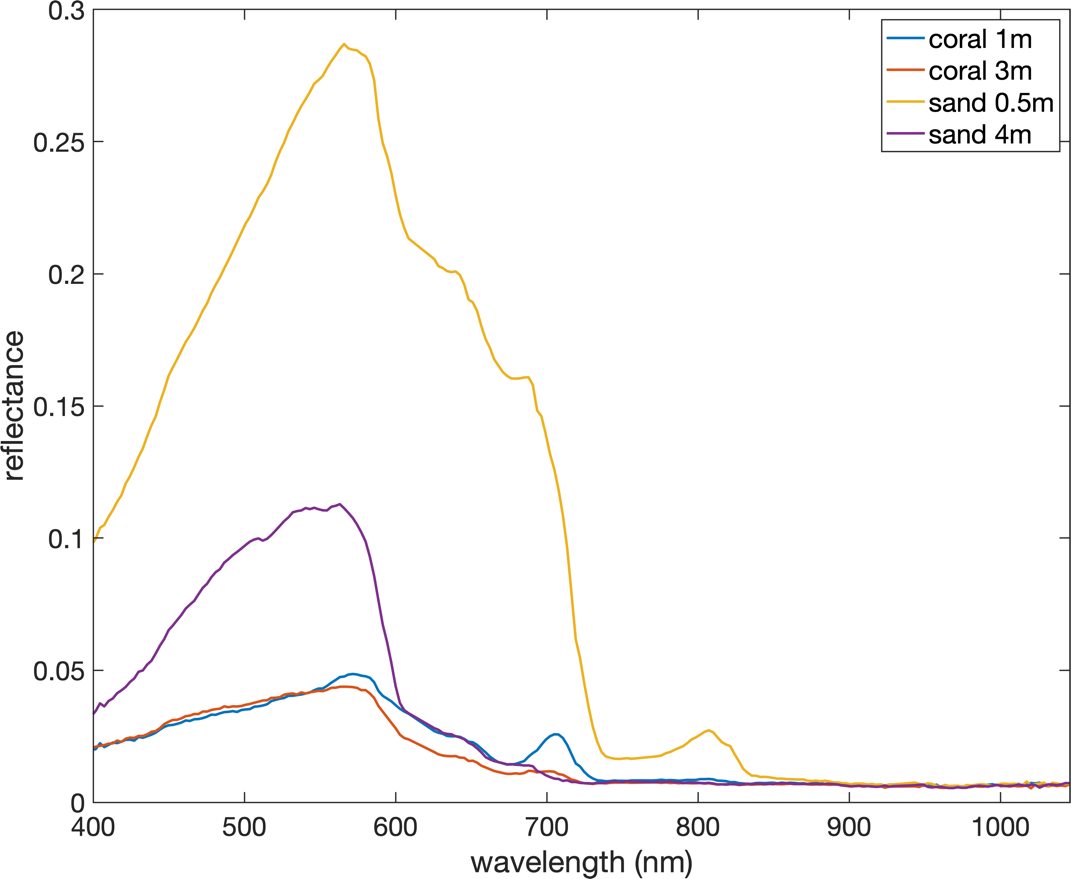 Glint Correction (and Incomplete Atmosphere Correction)
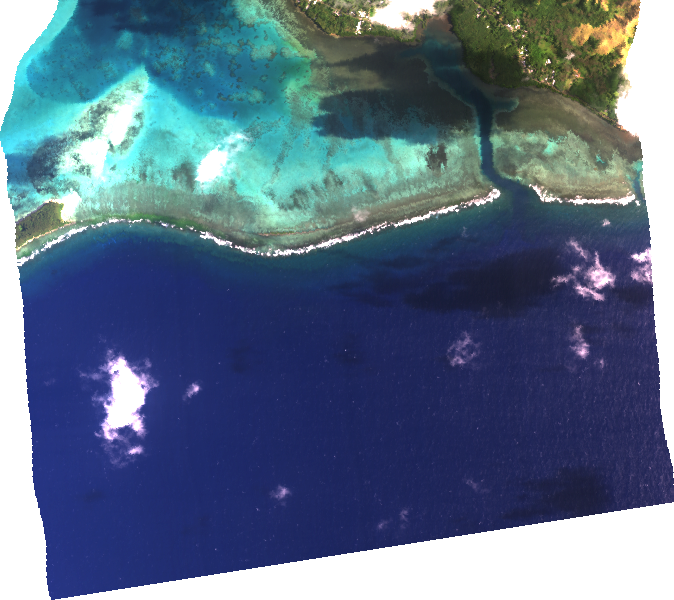 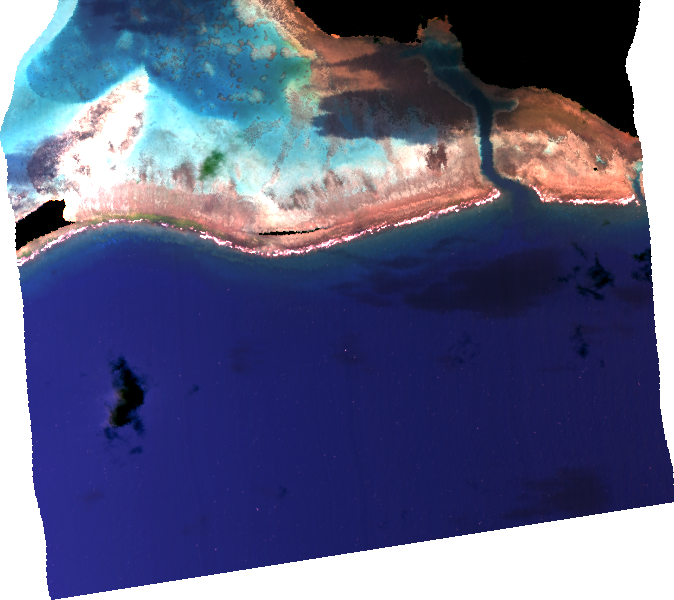 Original Retrieval
Deglinted
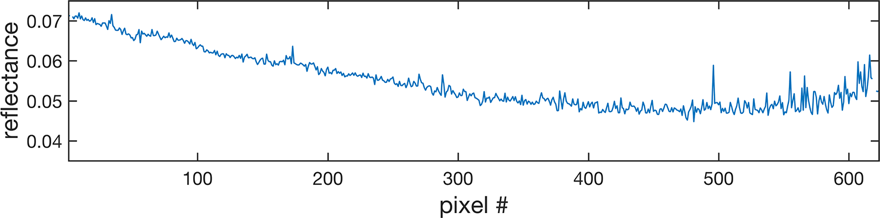 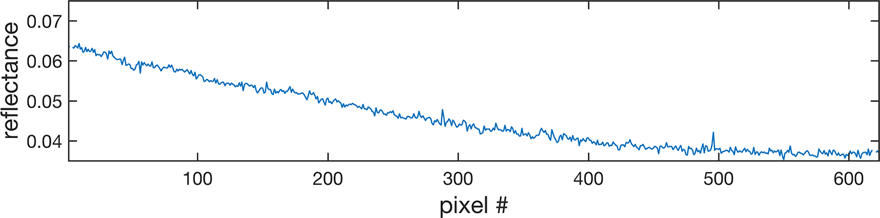 Water Correction & Benthic Retrieval
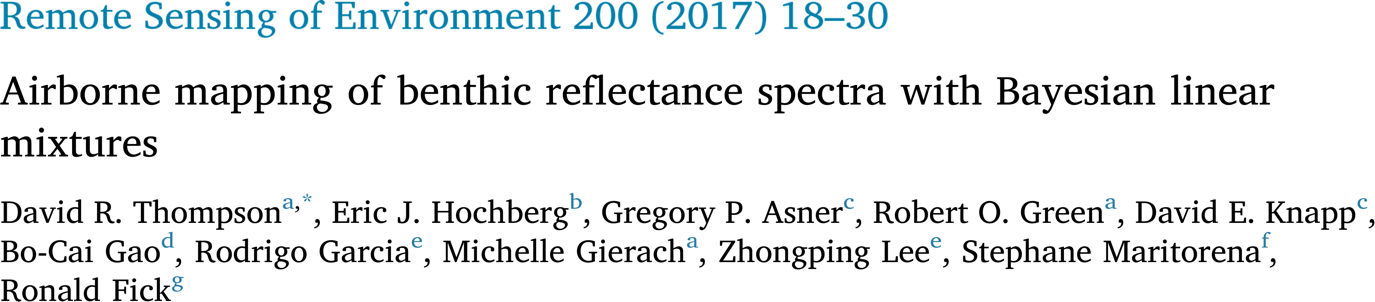 Water Correction & Benthic Retrieval
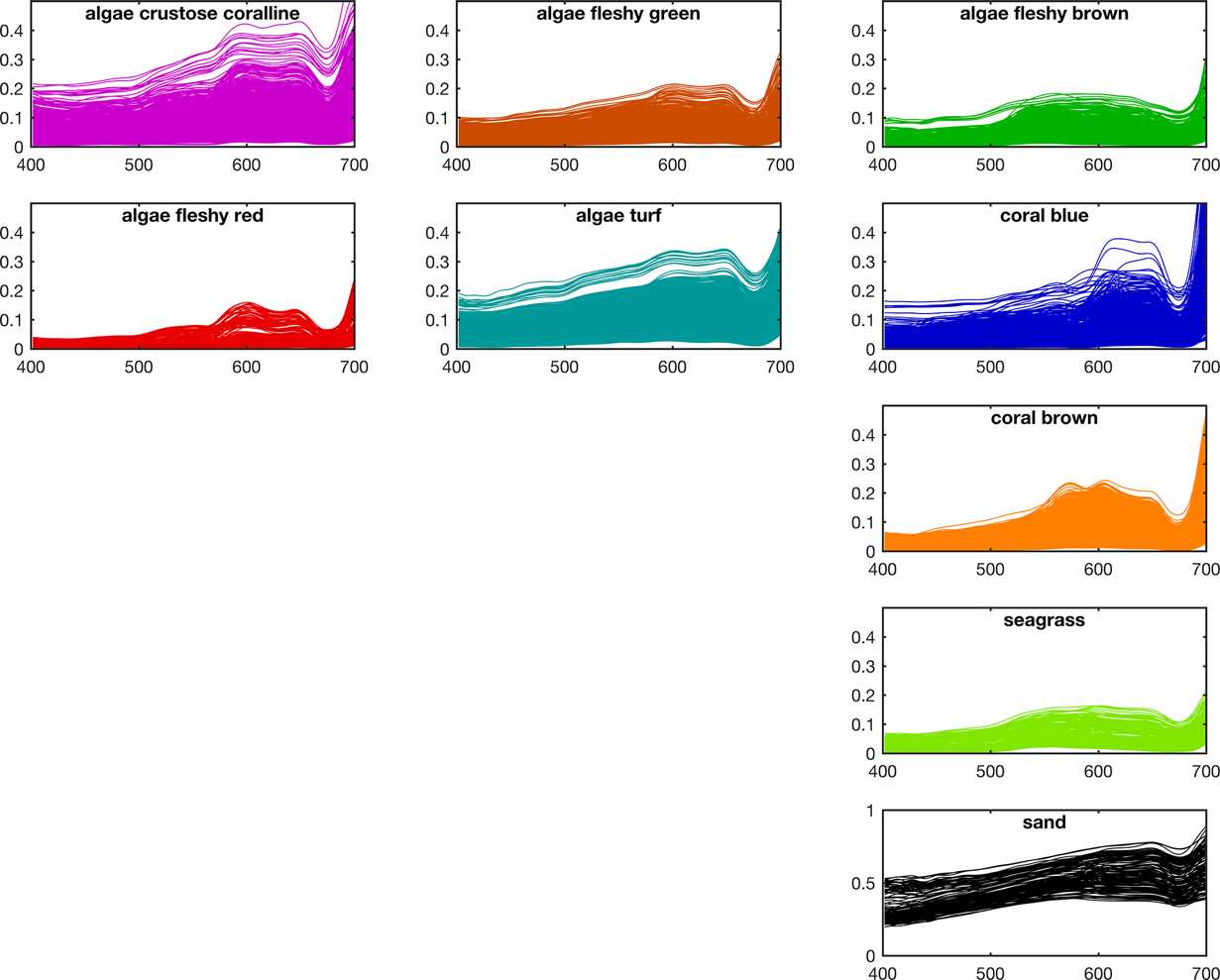 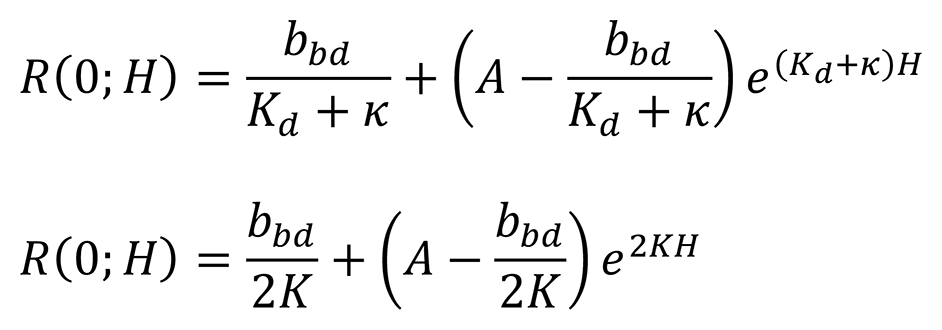 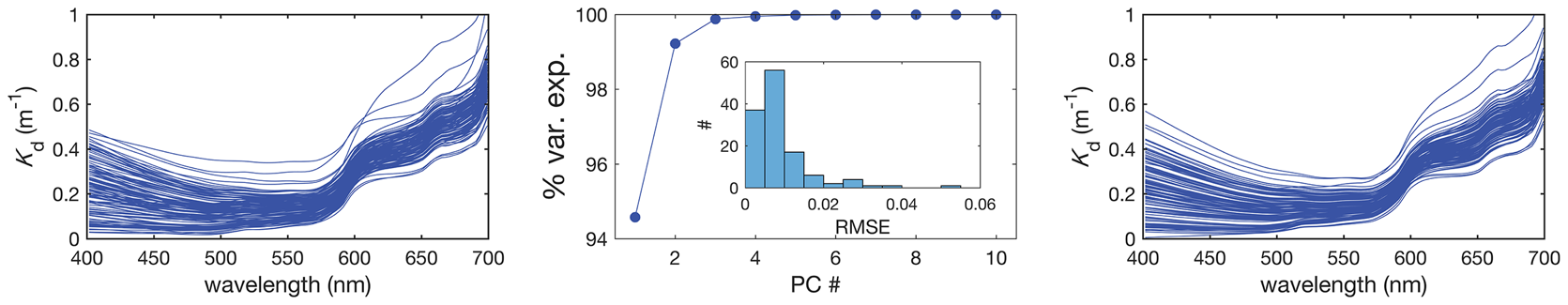 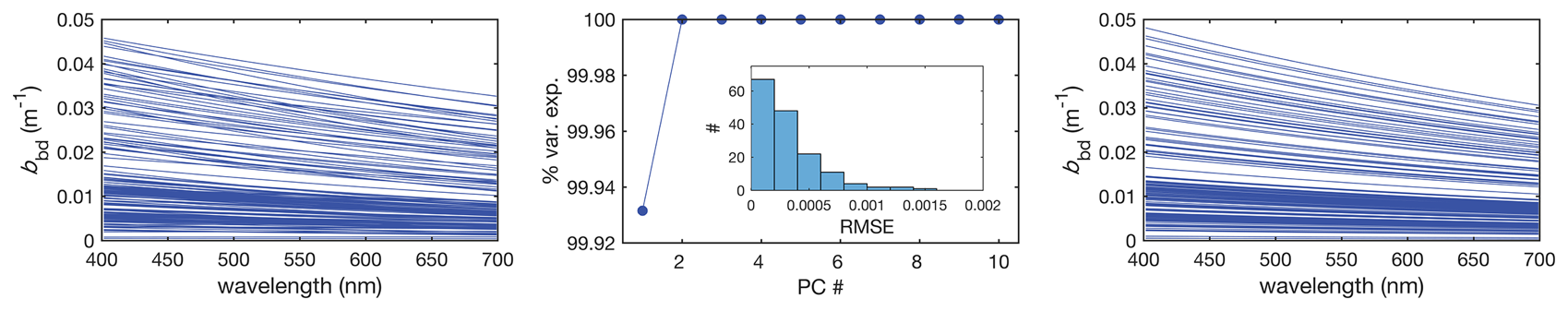 CORAL Retrievals — Depth (and AOPs)
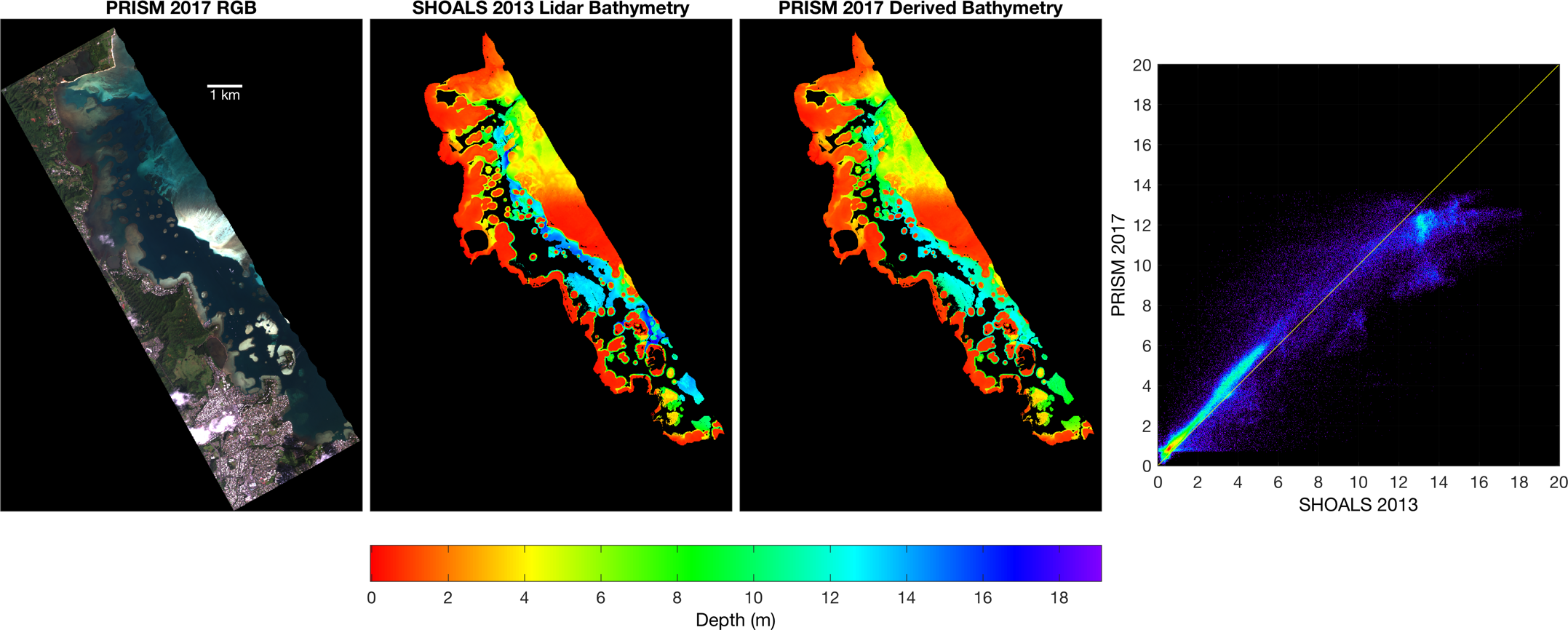 Provisional Results — Great Barrier Reef
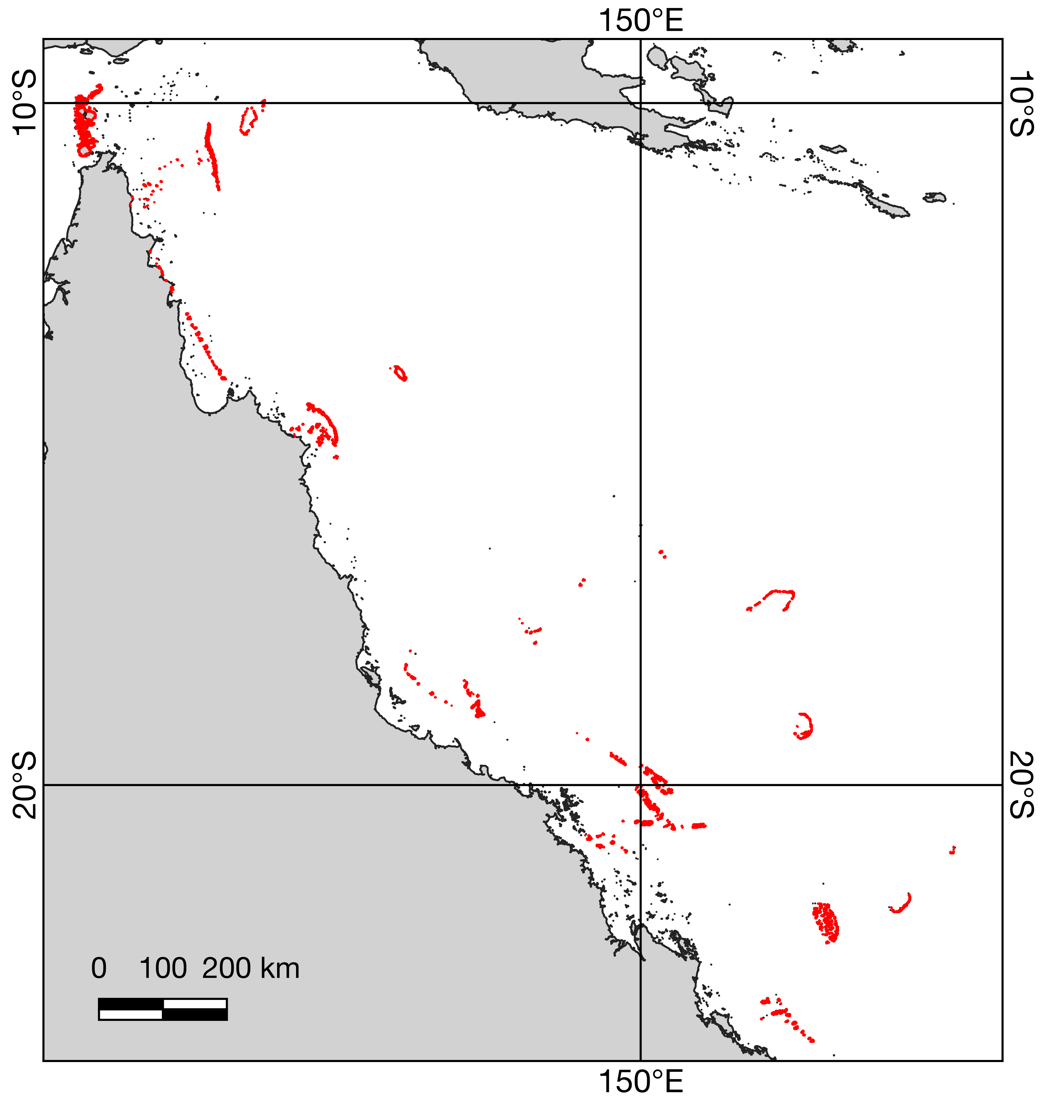 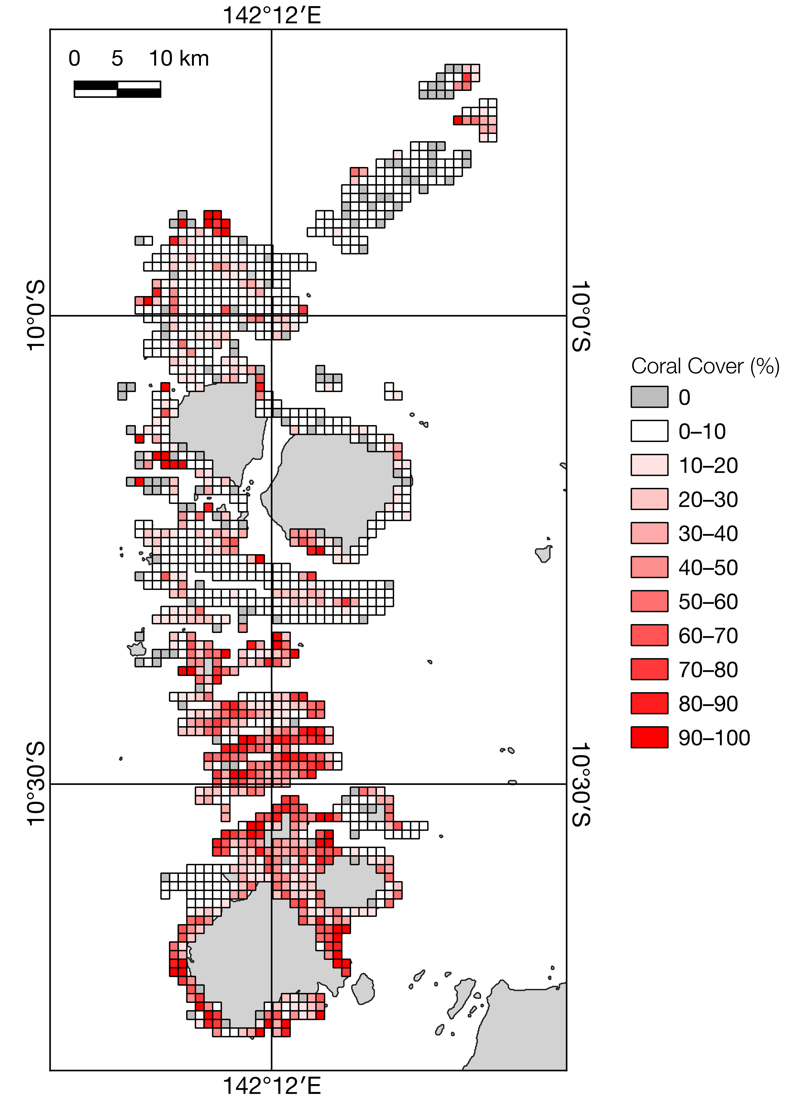 Red highlights data locations
Provisional Results — Hawaii
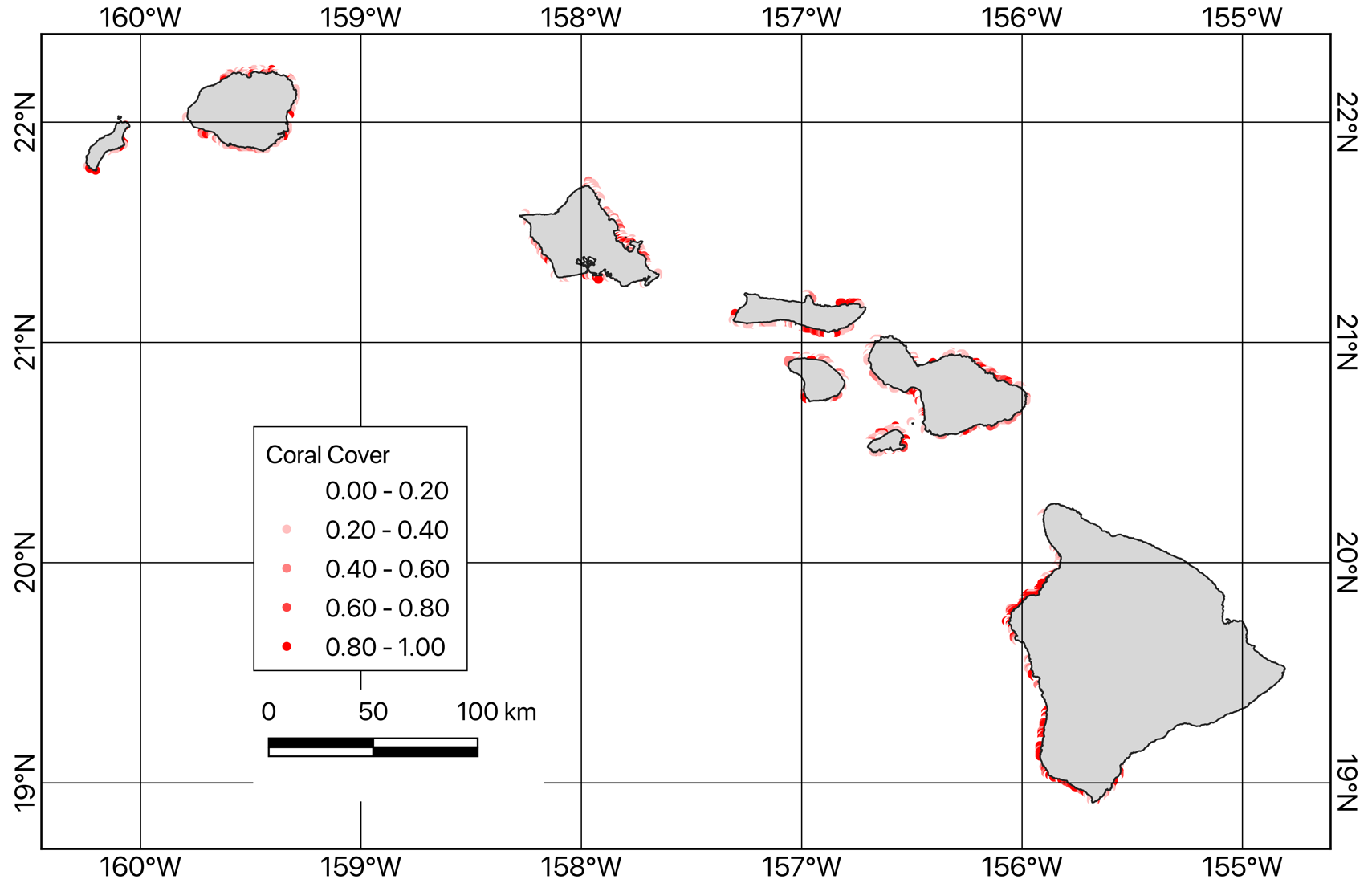 Provisional Results — Hawaii
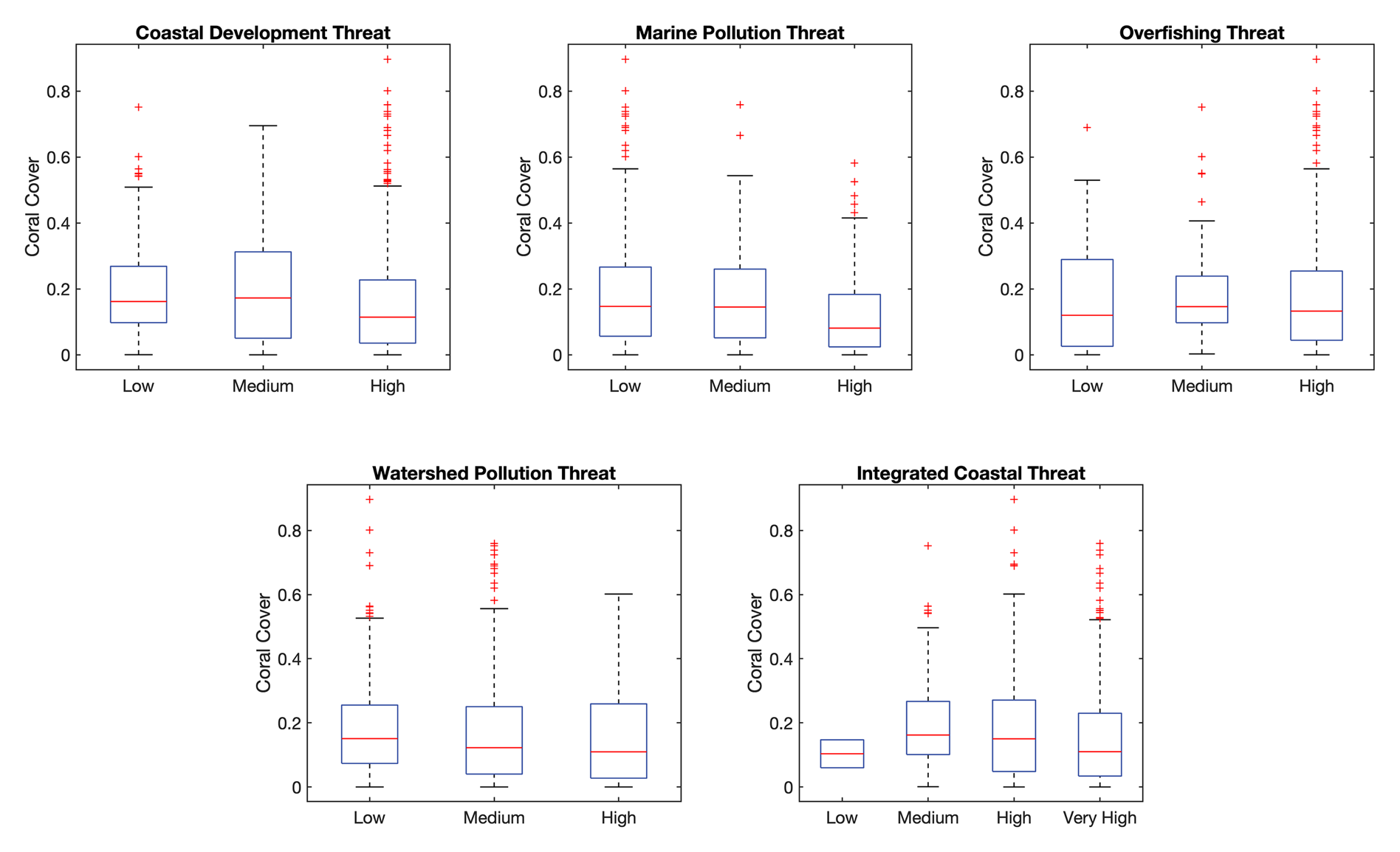 *
*
*
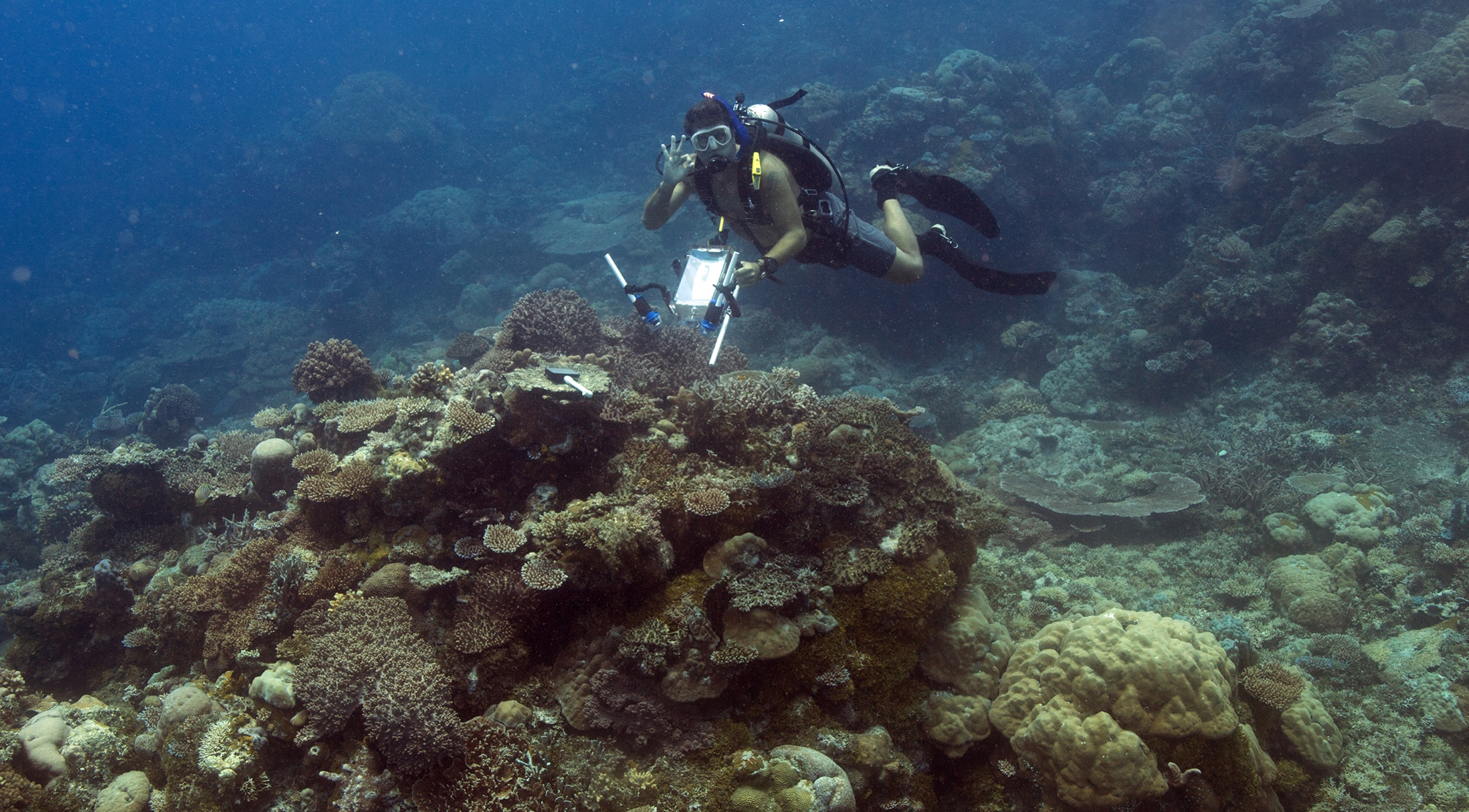 Thanks to NASA (Grant # NNX16AB05G)
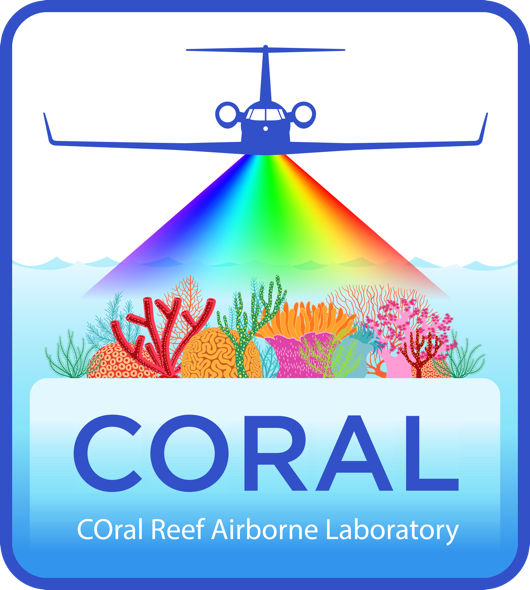